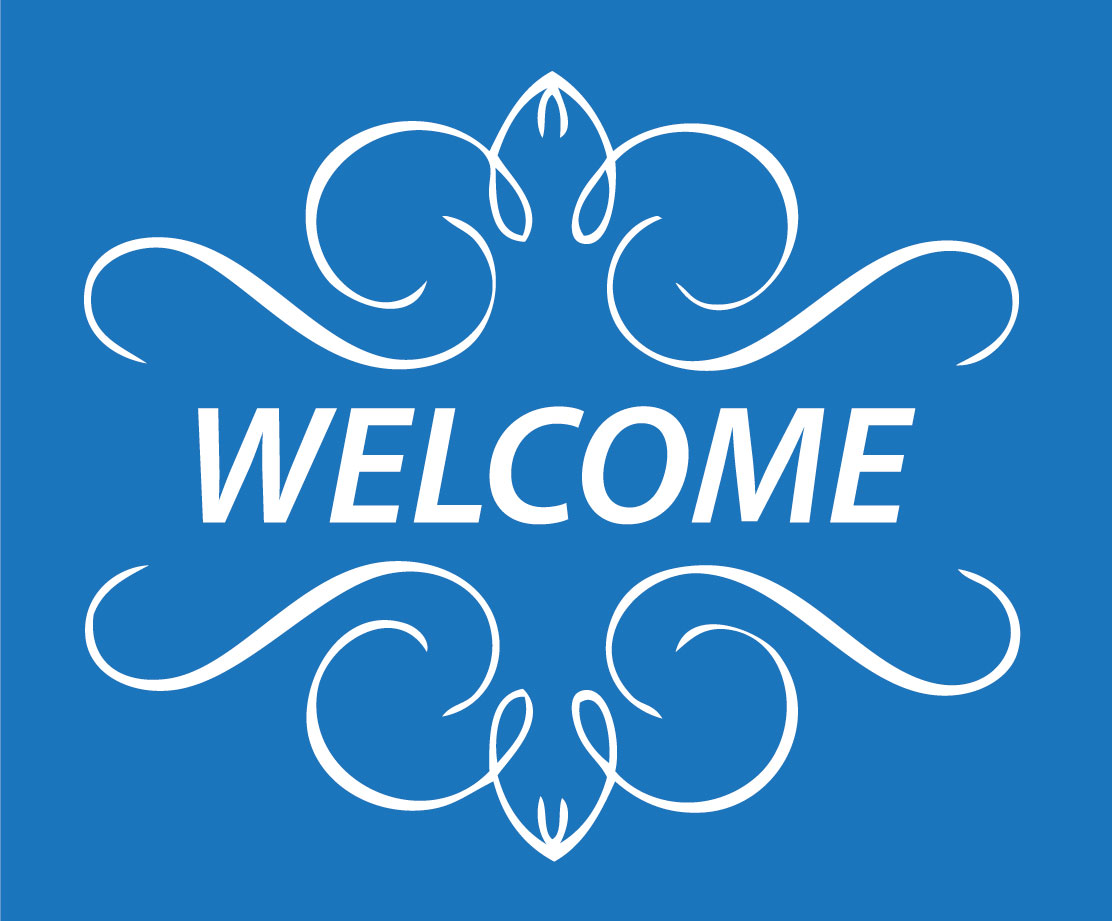 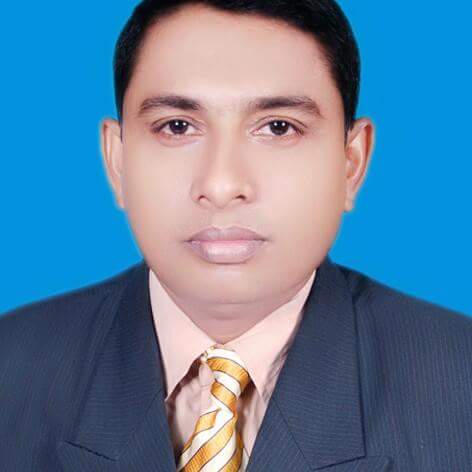 Teacher’s Identity
              Mohammed Jalal Uddin 
                  Head Teacher
      Kachua Govt. Primary School
             Chunarughat ,Habigonj .
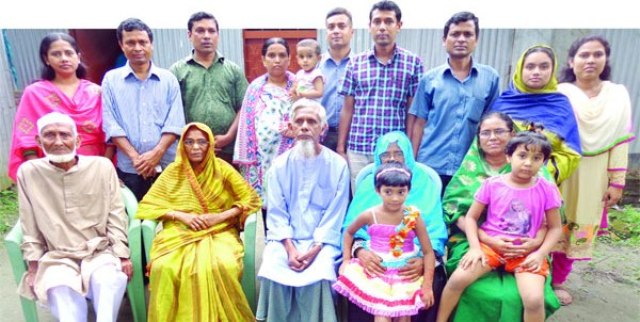 Can you guess what may be our
                Today’s lesson?
What can you see in the picture?
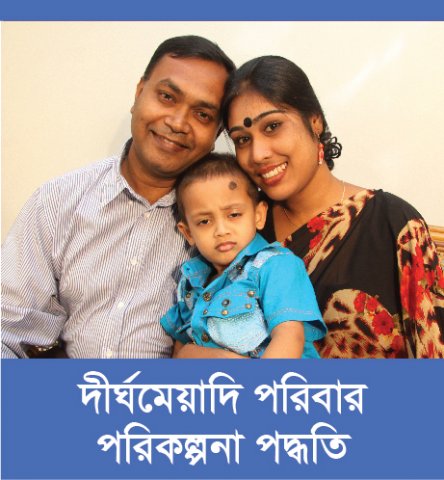 Family
Lesson Introduction
Class: Four
Unit: 3, Family.
Lesson unit: B- Read. Farjana------- years old.
Time: 45 minutes
Learning outcomes
By end of the lesson student will be able------
1. To read the text with proper pronunciation.
2.To enrich their vocabulary.
3. Learn about their family.
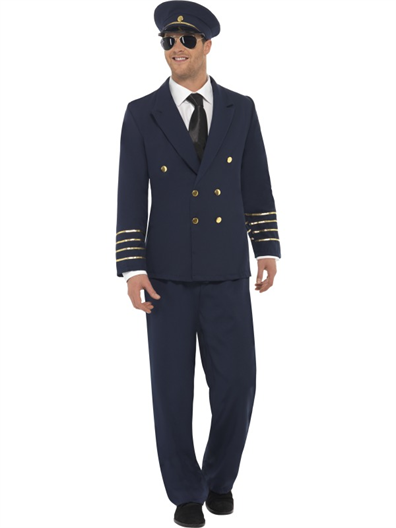 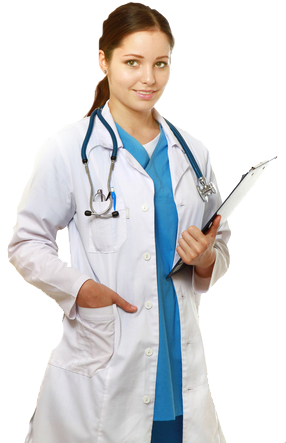 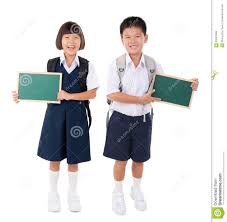 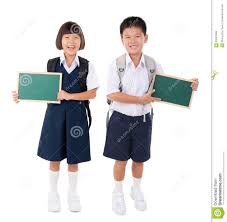 Jamil
Farzana
Aziz Ahmed
Rehana Parvin
It’s Jamil and Farzana’s family.
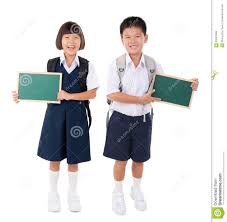 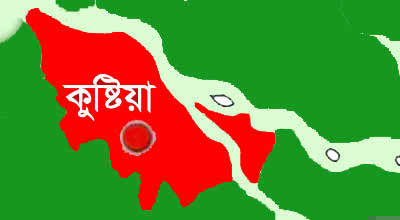 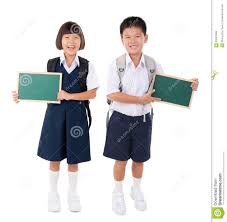 Farzana and Jamil are from Kushtia.
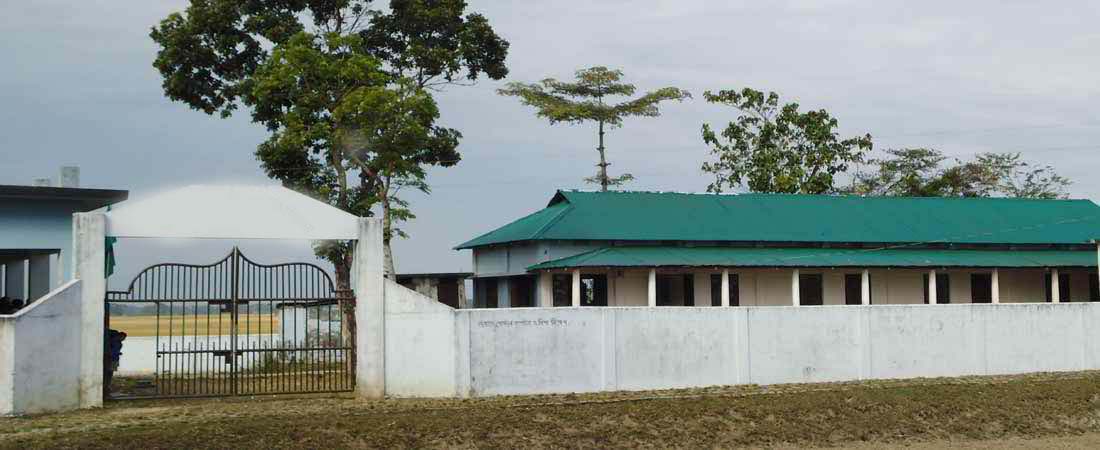 চাচুয়া প্রাইমারী স্কুল
They go to Chachuya Primary School.
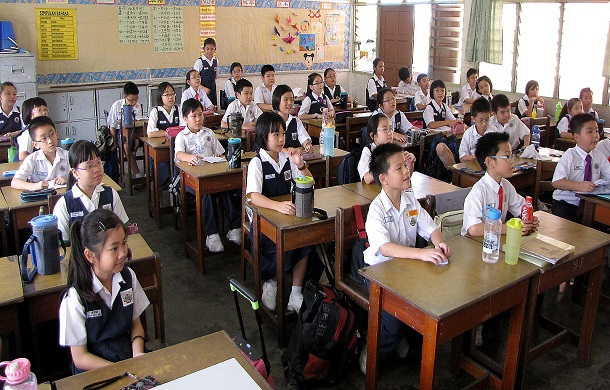 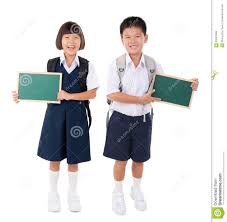 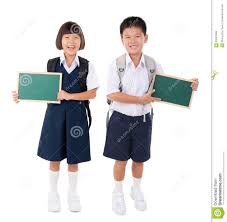 Who is the boy?
Who is the girl?
Farzana.
Jamil.
Jamil is seven years old.
Farzana is nine years old.
She is in class 4.
He is in class 2.
They like school and they are good students.
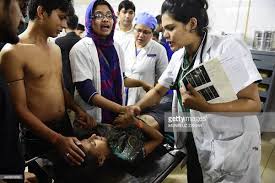 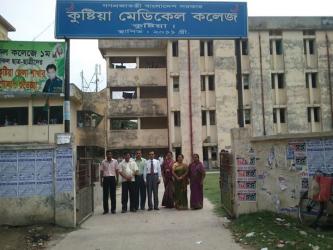 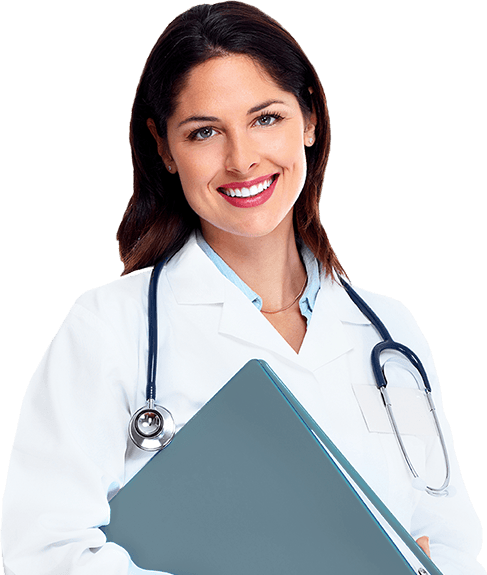 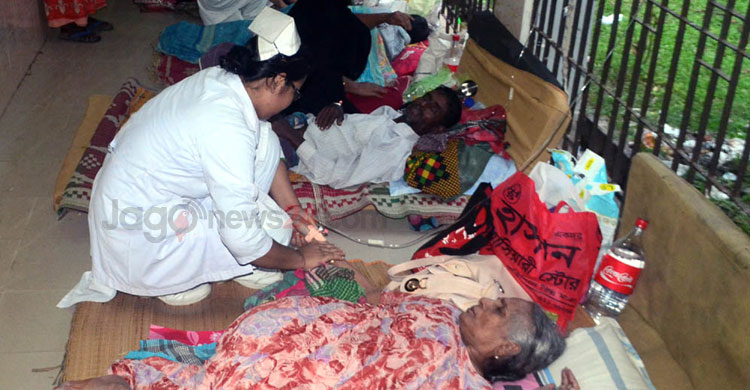 She is Farzana and Jamil’s mother .
Her  name is Rehana parvin.She is 33 years old.
She takes care of many patients everyday. She likes her job very much.
What does she do?
Who is she?
She works at a hospital in Kushtia.
She is a doctor.
Look at the picture.
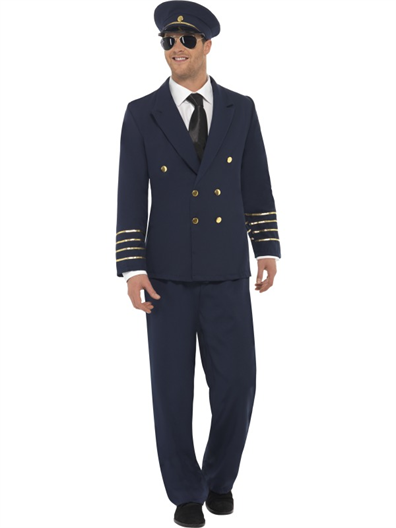 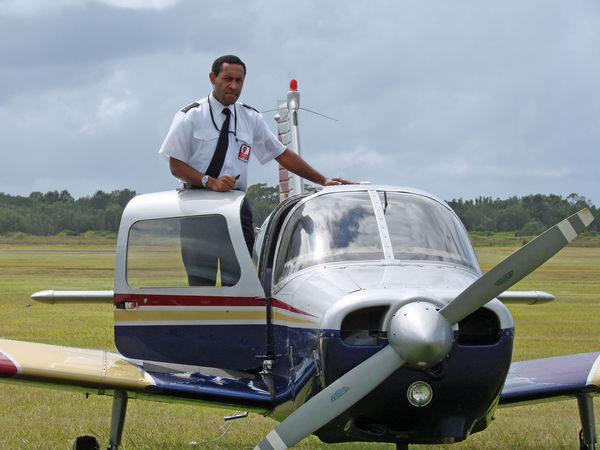 Who is he?
He is Farzana and Jamil’s father.
Aziz Ahmed
What is he?
He is a pilot of Biman Bangladesh Airlines.
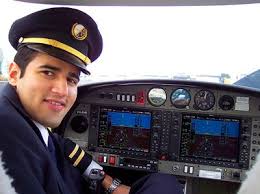 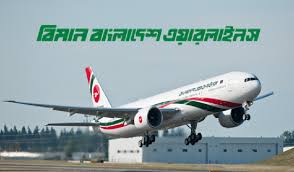 He travels to India, Thailand and China often.
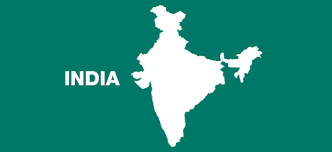 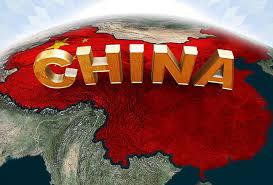 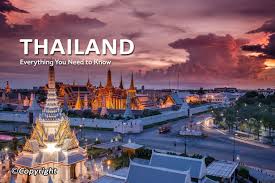 He flies to other countries.
He loves to travels. He is 39 years old.
Student’s loud reading help by teacher.
Teacher’s loud reading and discuss the lesson.
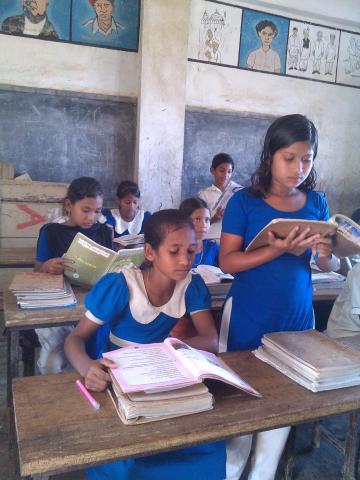 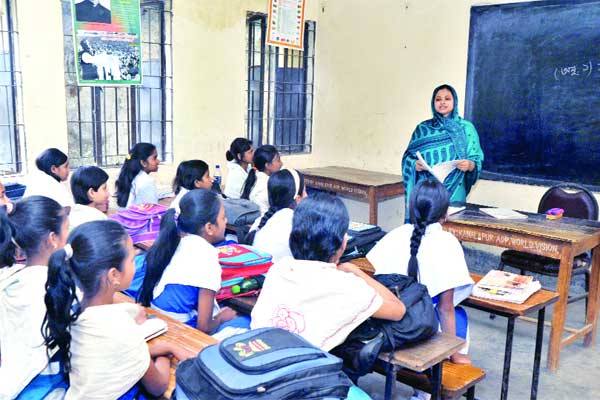 New words with sentences by using picture
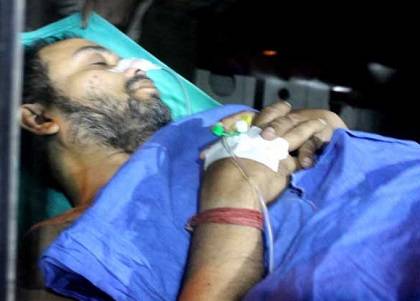 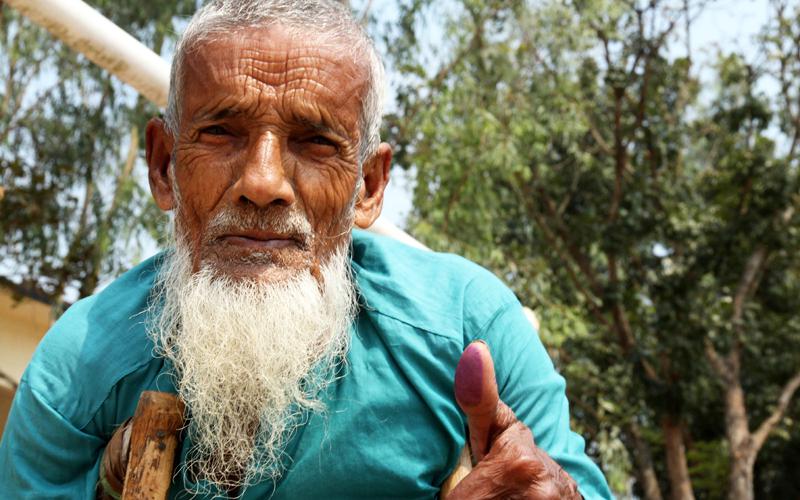 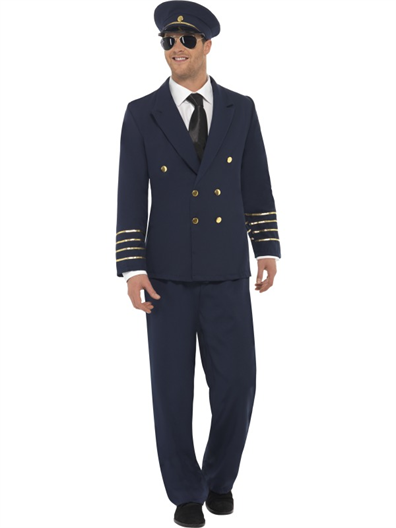 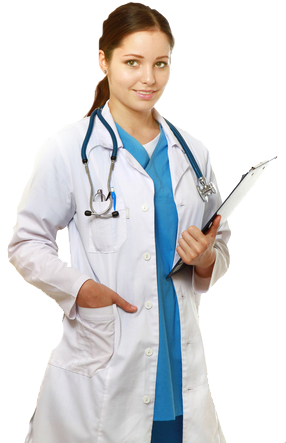 A person receiving medical treatment.
Father and mother
Aged
Patient
Old
Parents
I’m 70 years old.
He is a patient.
My parents love me very much.
Individual work
1.Where do Farzana and Jamil’s family live?
2. Who is Rehhana Parvin?
3. How old is Aziz Ahmed?
Pair work
Complete the chart with information about the family.
Age
Job
Name
Work place
Farzana
Jamil
Rehana parvin
Aziz Ahmed
Group work
Look at the picture
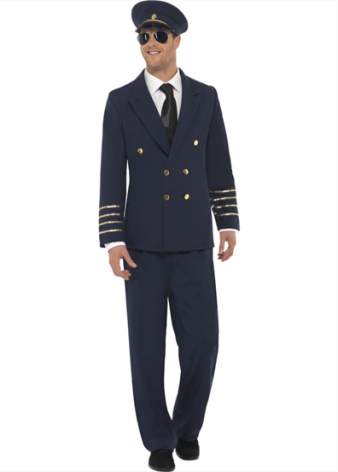 Who is he? Write three sentences about him.
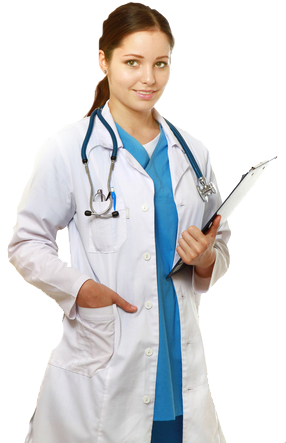 What does she do? Write three sentences about her.
Evualuation
Choose the best answer
Where do Farzana and Jamil’s family live?
   (a)  Bogra    (b) Kushtia  (c) Jessore   (d) Dhaka

2. What class does Jamil read in?
    (a) two         (b) three       (c) four        (d) five

3.What is Rehana Parvin?
  (a) A teacher (b)  A doctor (c) A Banker (d)A Housewife

4. Aziz Ahmed is  ------ years old.
    (a)  49          (b)   39           (c)  59          (d)   79
Home work
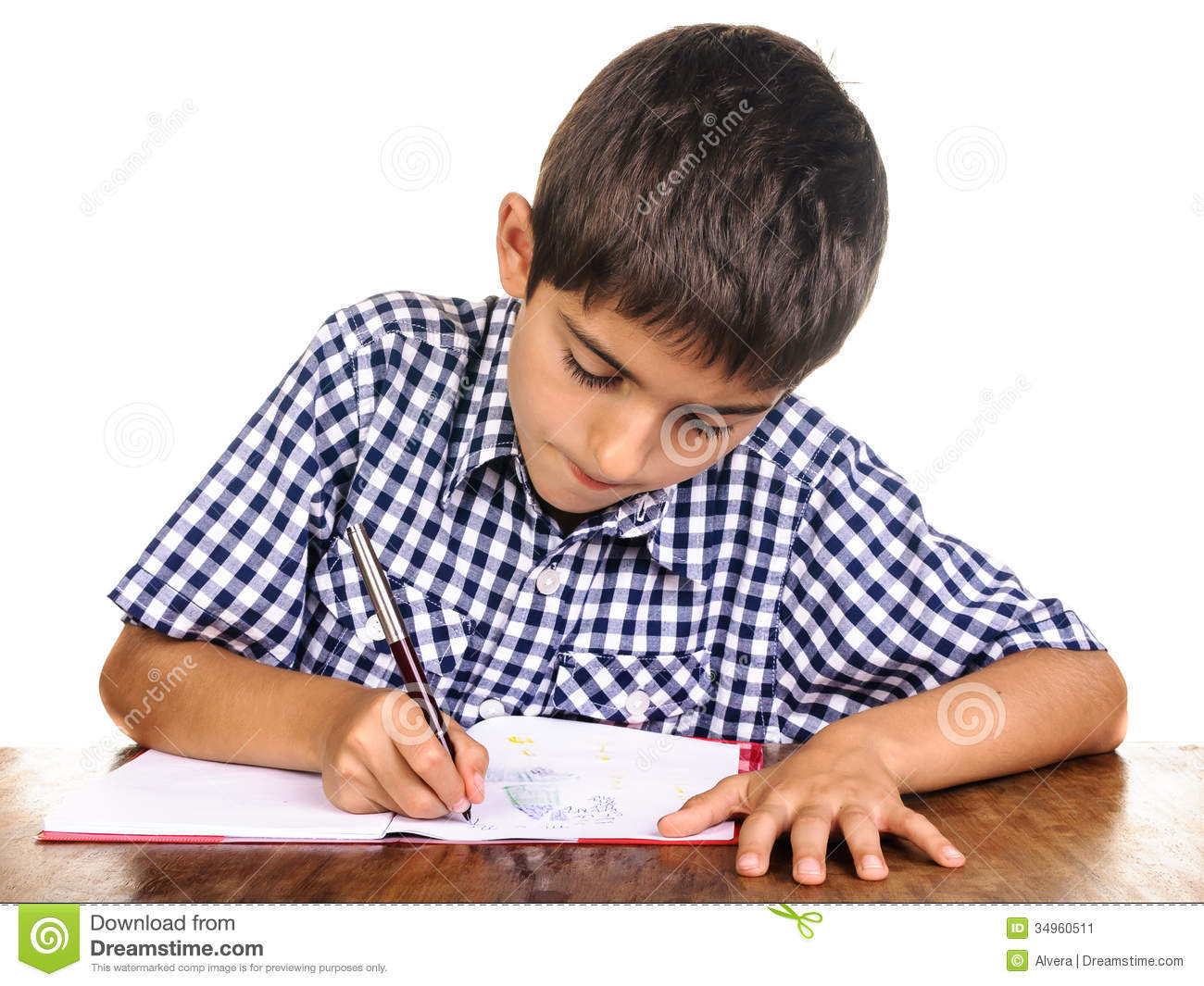 You will write five sentences about your family.
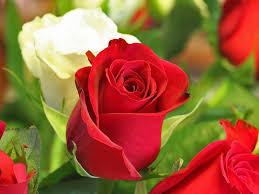 STAY FINE